RowClone: Fast and Energy-Efficient 
In-DRAM Bulk Data Copy and Initialization
Processor
Channel
Memory
Limited bandwidth
High energy
Carnegie Mellon University		Intel Pittsburgh
RowClone: Fast and Energy-Efficient 
In-DRAM Bulk Data Copy and Initialization
Processor
Channel
Memory
Limited bandwidth
High energy
Bulk Data Copy          Data Initialization
000000000000
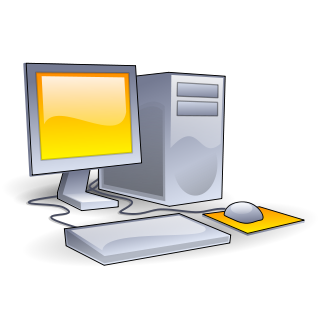 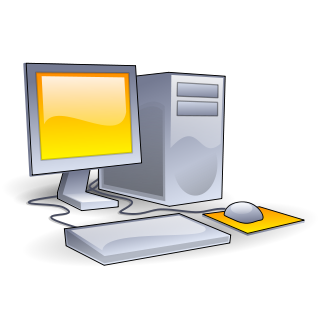 Forking
Zeroing
Checkpointing
VM Cloning
Carnegie Mellon University		Intel Pittsburgh
RowClone: Fast and Energy-Efficient 
In-DRAM Bulk Data Copy and Initialization
Processor
Channel
Memory
Limited bandwidth
High energy
Bulk Data Copy          Data Initialization
Unnecessary Data Movement
000000000000
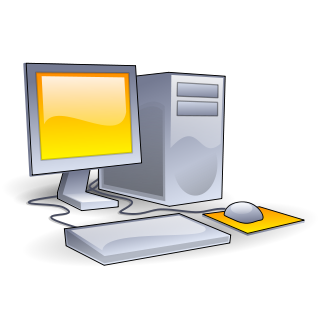 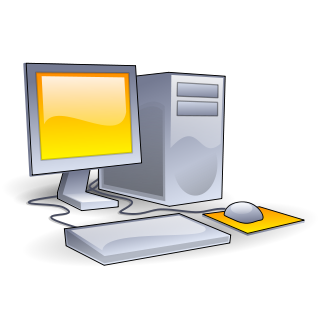 Forking
Zeroing
Checkpointing
VM Cloning
Carnegie Mellon University		Intel Pittsburgh
RowClone: In-DRAM Bulk Copy & Initialization
Source Row
Destination Row
Row Buffer
RowClone: In-DRAM Bulk Copy & Initialization
Source Row
1
Destination Row
Row Buffer
Copy from source row to row buffer
RowClone: In-DRAM Bulk Copy & Initialization
Source Row
1
Destination Row
2
Row Buffer
Copy from row buffer to destination row
Copy from source row to row buffer
RowClone: In-DRAM Bulk Copy & Initialization
Source Row
1
Destination Row
2
Row Buffer
Copy from row buffer to destination row
Copy from source row to row buffer
11x
74x
Latency
Energy
Very few changes to DRAM 
(0.01% increase in die area)
RowClone: In-DRAM Bulk Copy & Initialization
End-to-end system design to exploit DRAM substrate
Several applications that benefit from RowClone
RowClone: In-DRAM Bulk Copy & Initialization
End-to-end system design to exploit DRAM substrate
Several applications that benefit from RowClone
8-Core System
27%
Current Systems
Performance
RowClone
DRAM Energy
Efficiency
17%